ПЕРВЫЙ МОДУЛЬ
День Знаний; «Здравствуй, детский сад!»
02.09.2024 - 08.09.2024
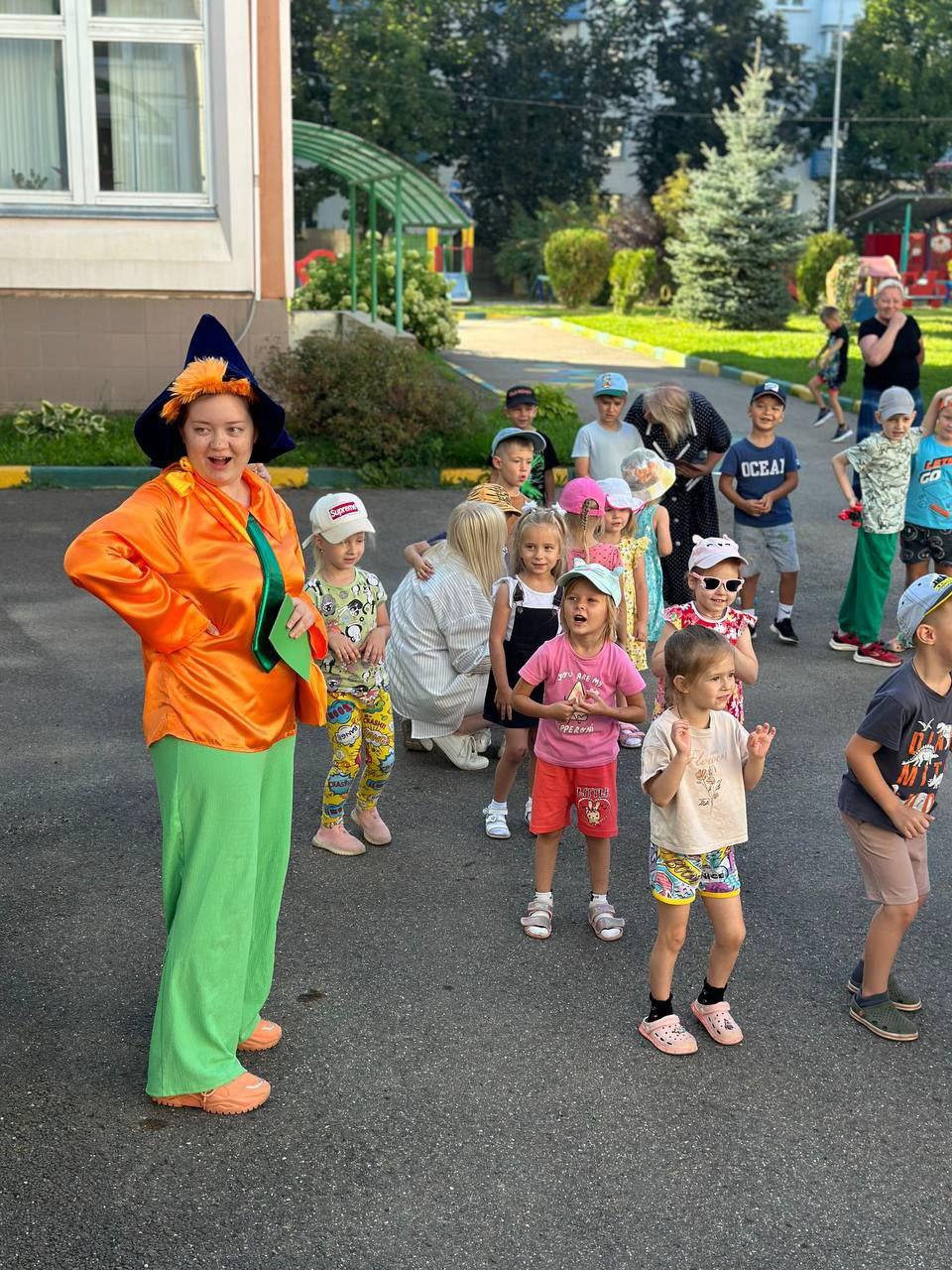 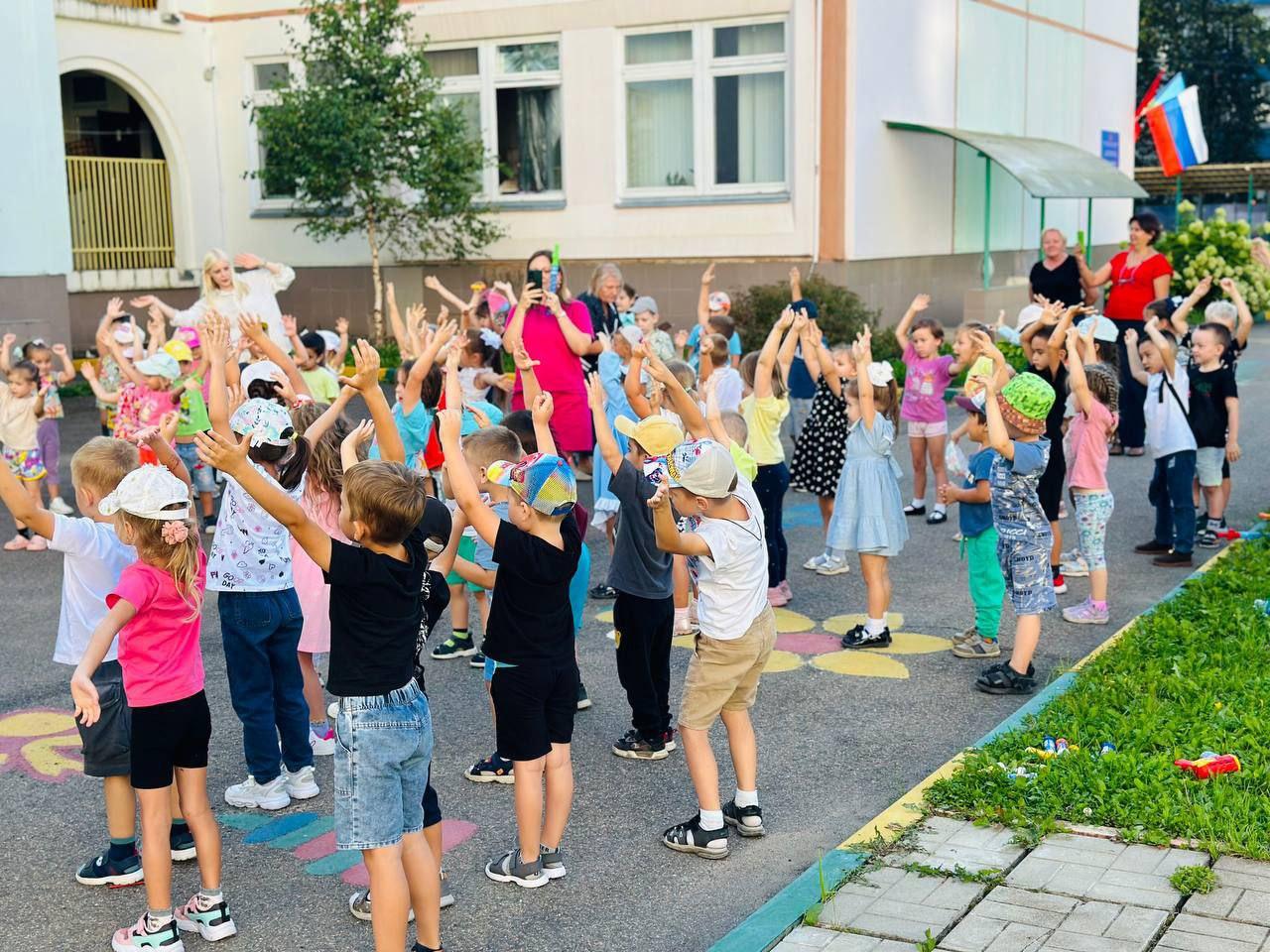 Веселый День Знаний на свежем воздухе
09.09.2024 - 15.09.2024
Мир без опасностей
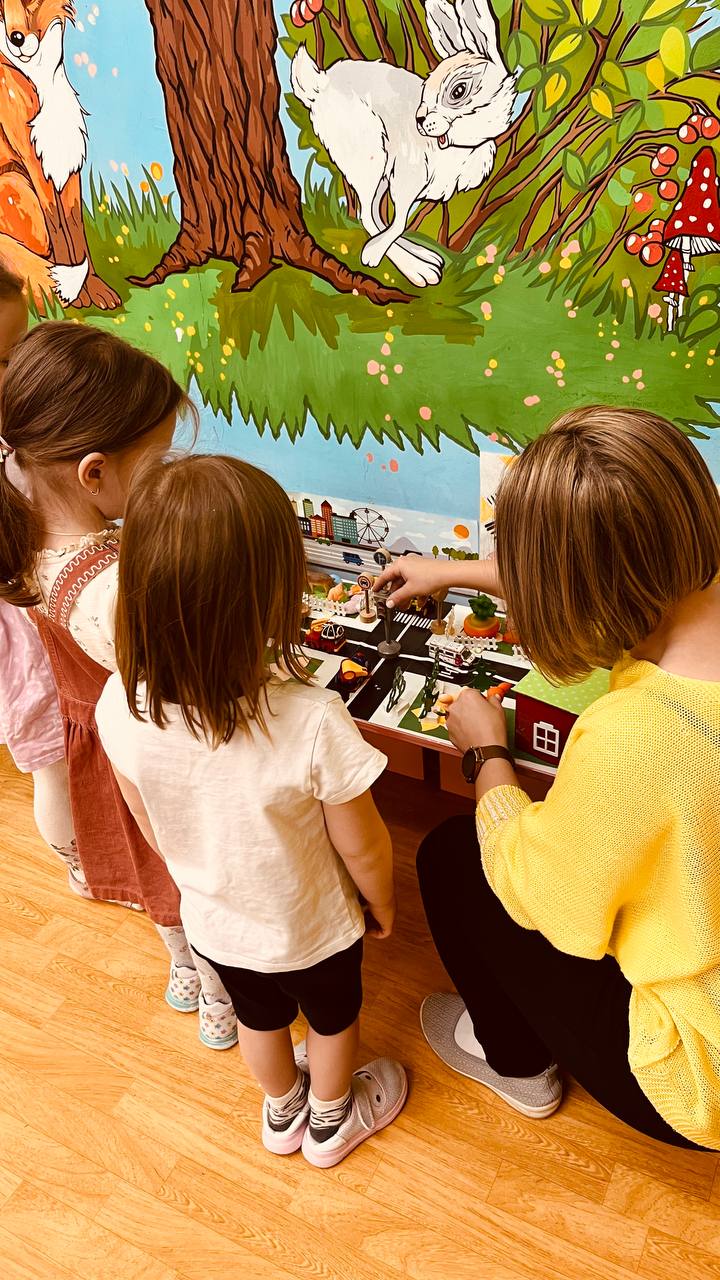 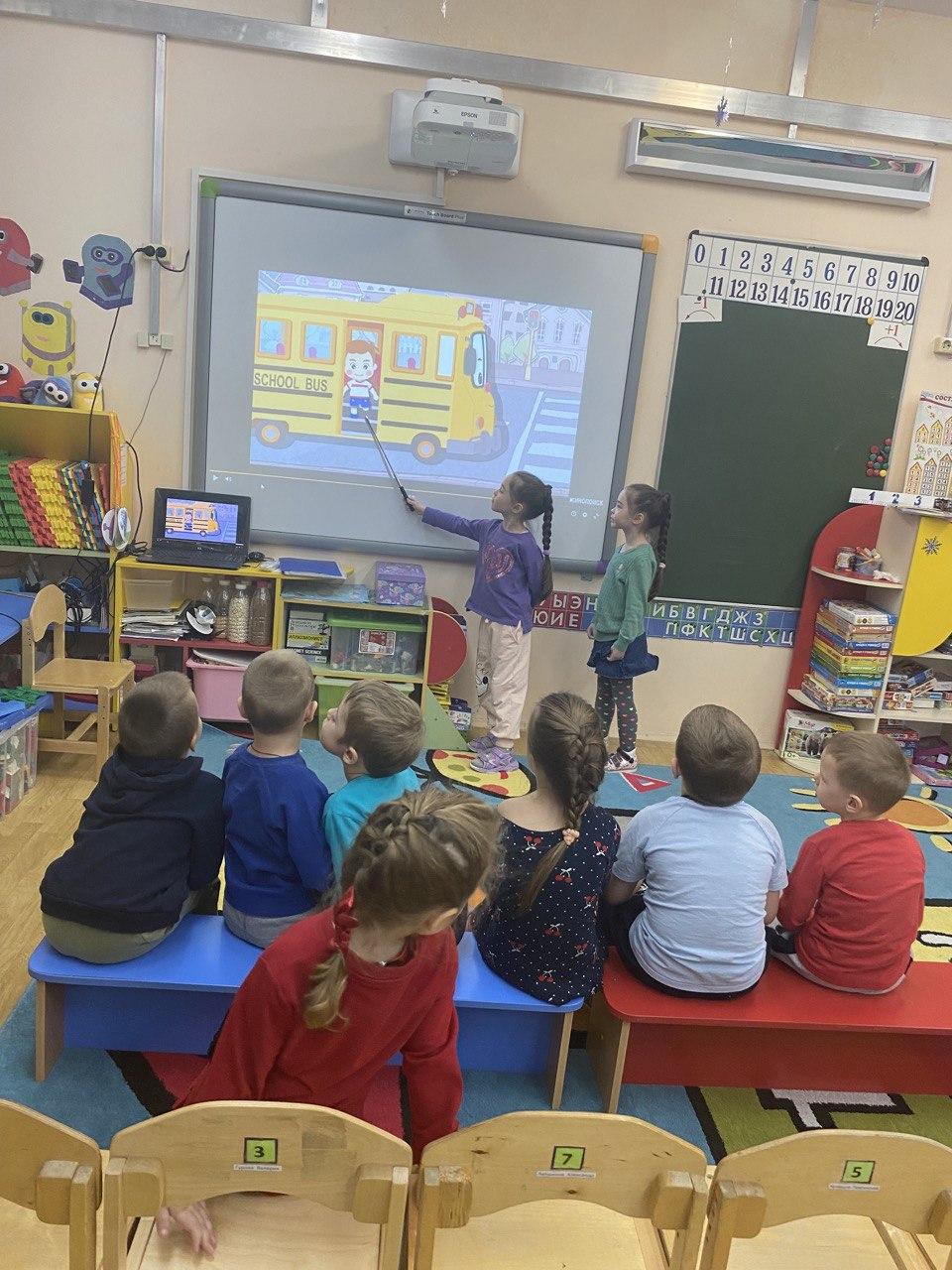 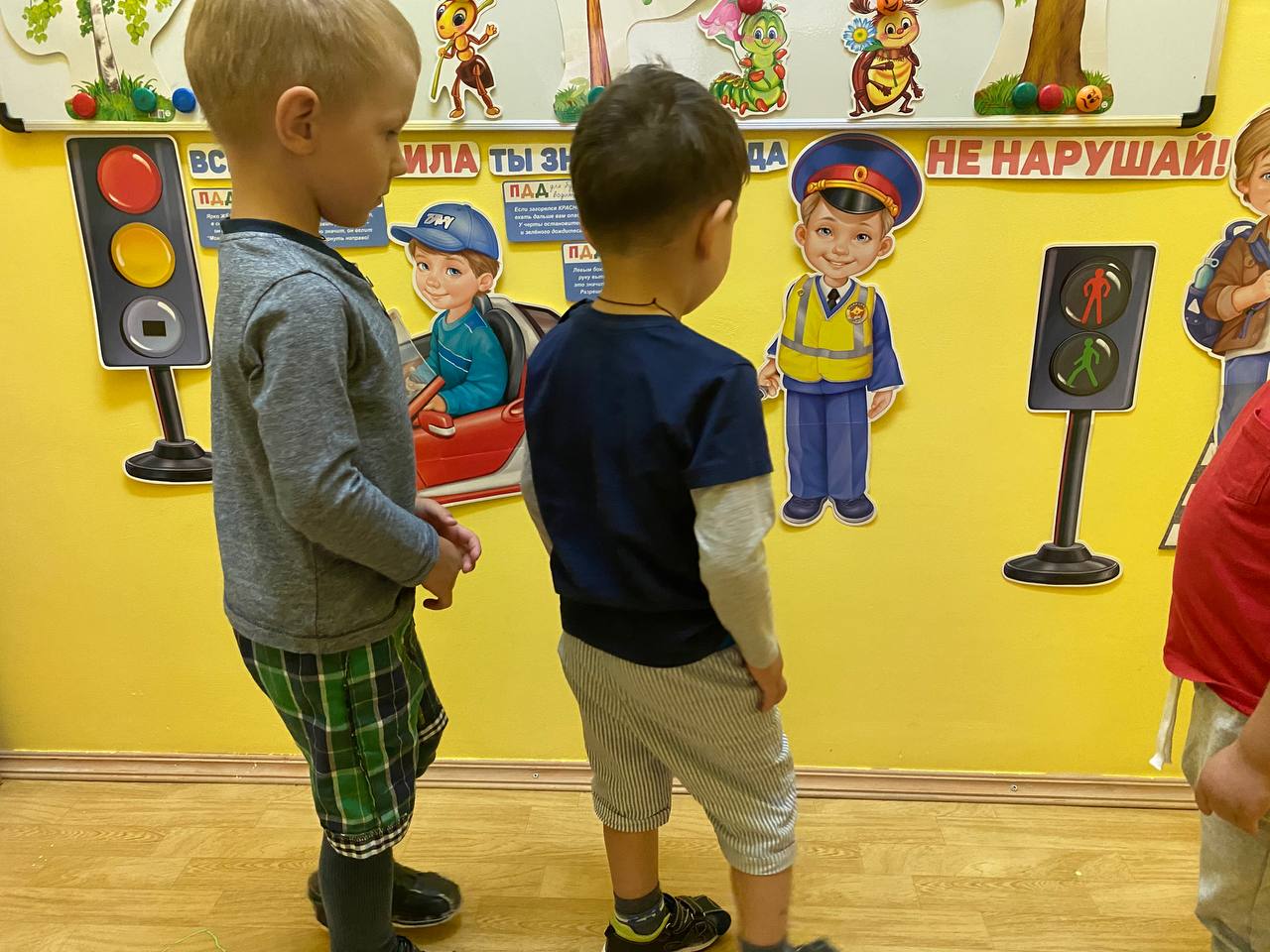 Месячник безопасности по закреплению знаний детей о правилах дорожной безопасности
Спортивная карусель
16.09.2024 - 22.09.2024
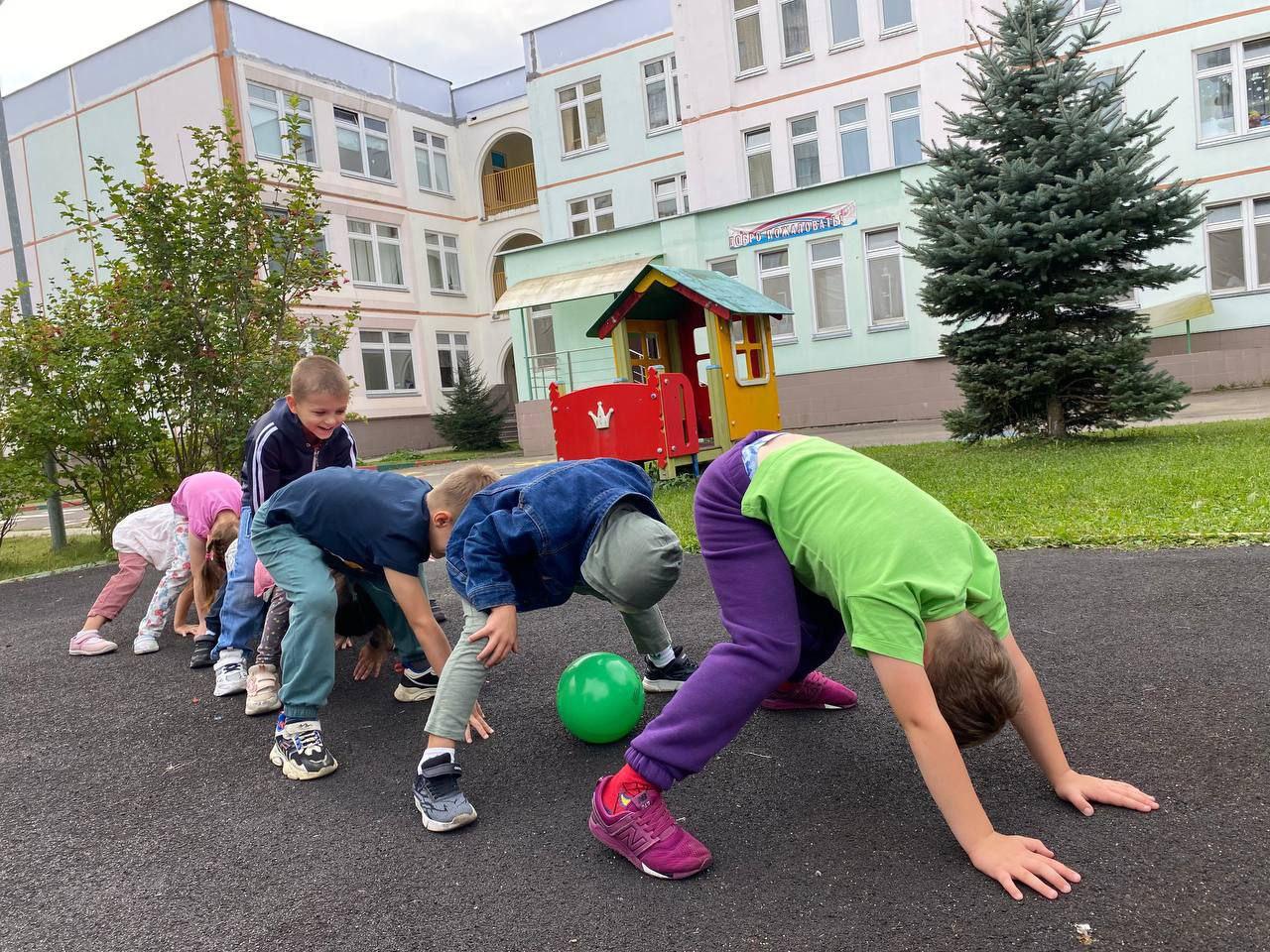 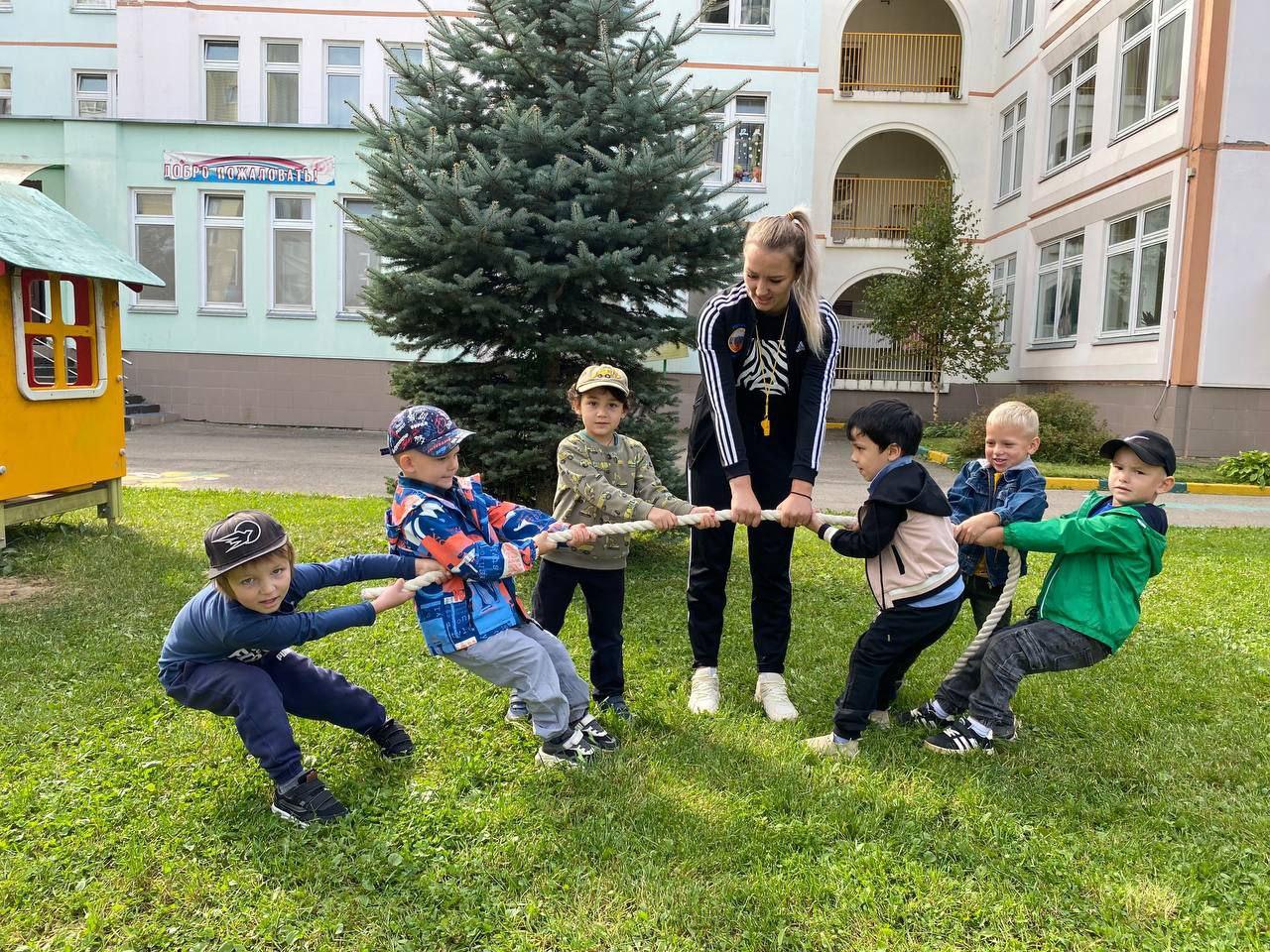 серия  спортивных развлечений «Веселые старты» в старших и  подготовительных группах.
23.09.2024 - 29.09.2024                             Увлекательная  математика
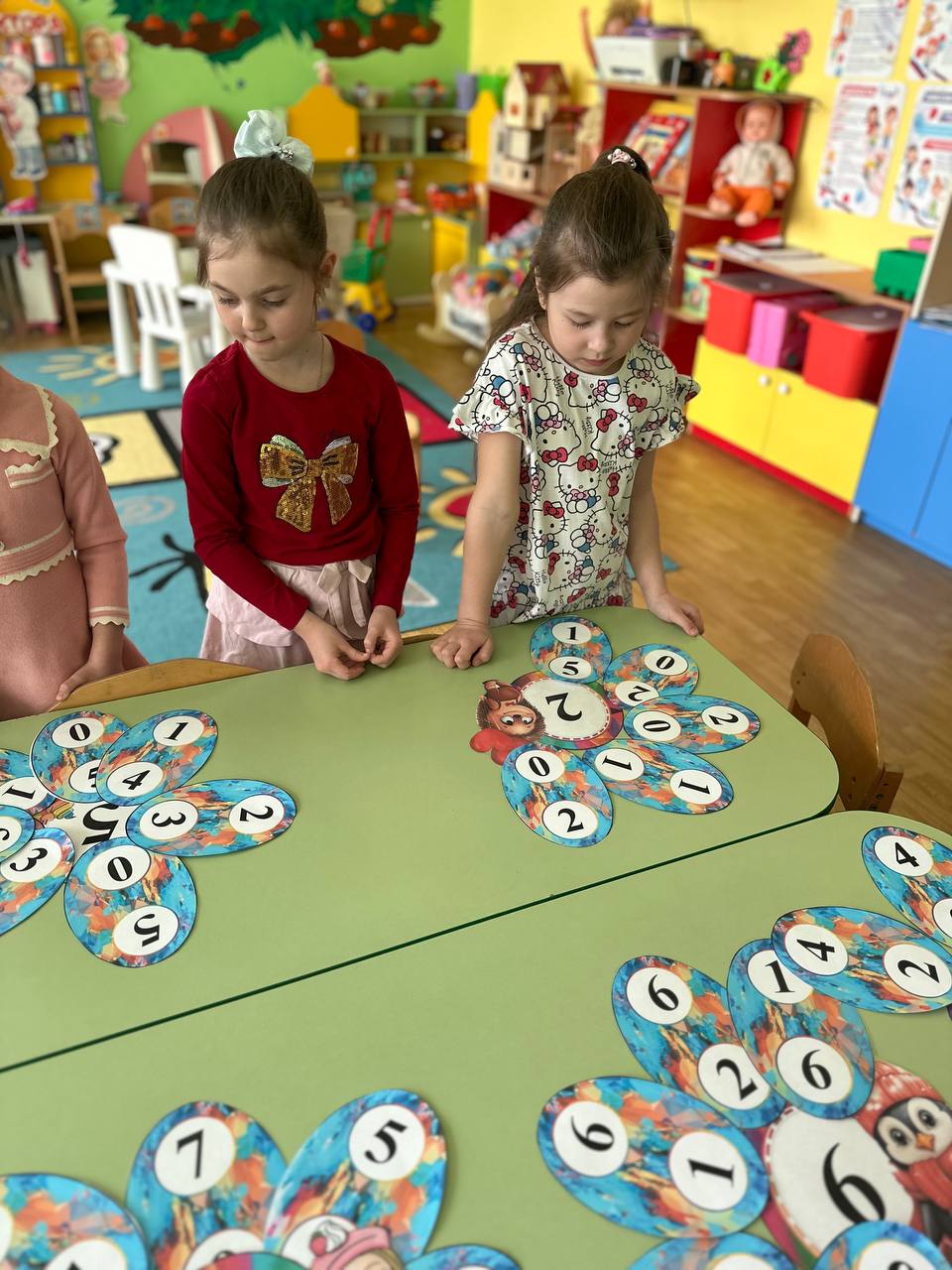 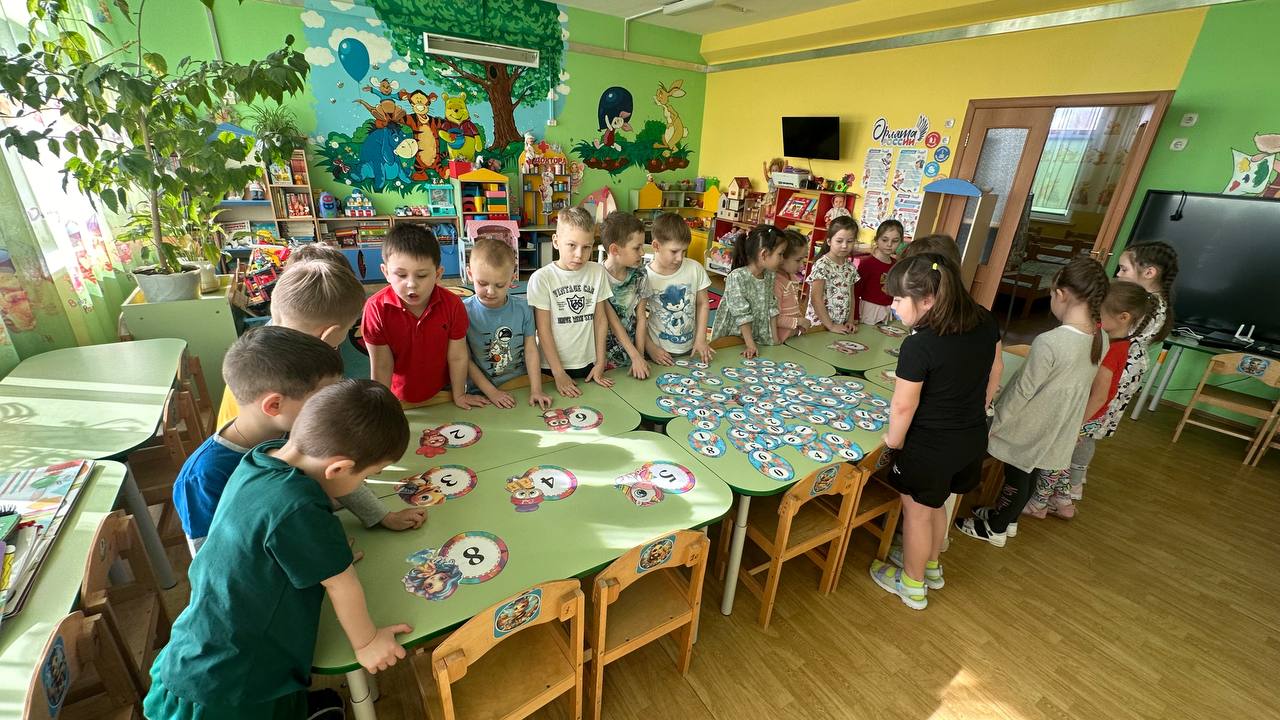 Любимая математика и применение знаний на практике.
Ступеньки к  школе
30.09.2024 - 06.10.2024
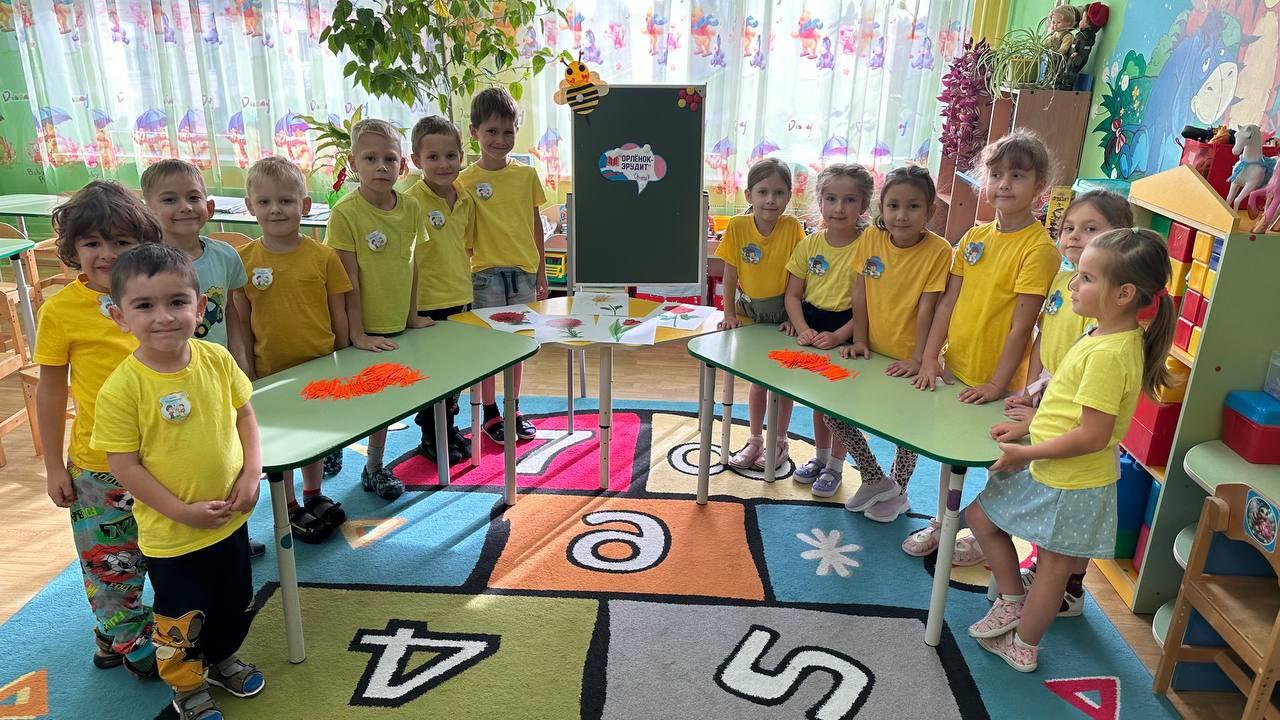 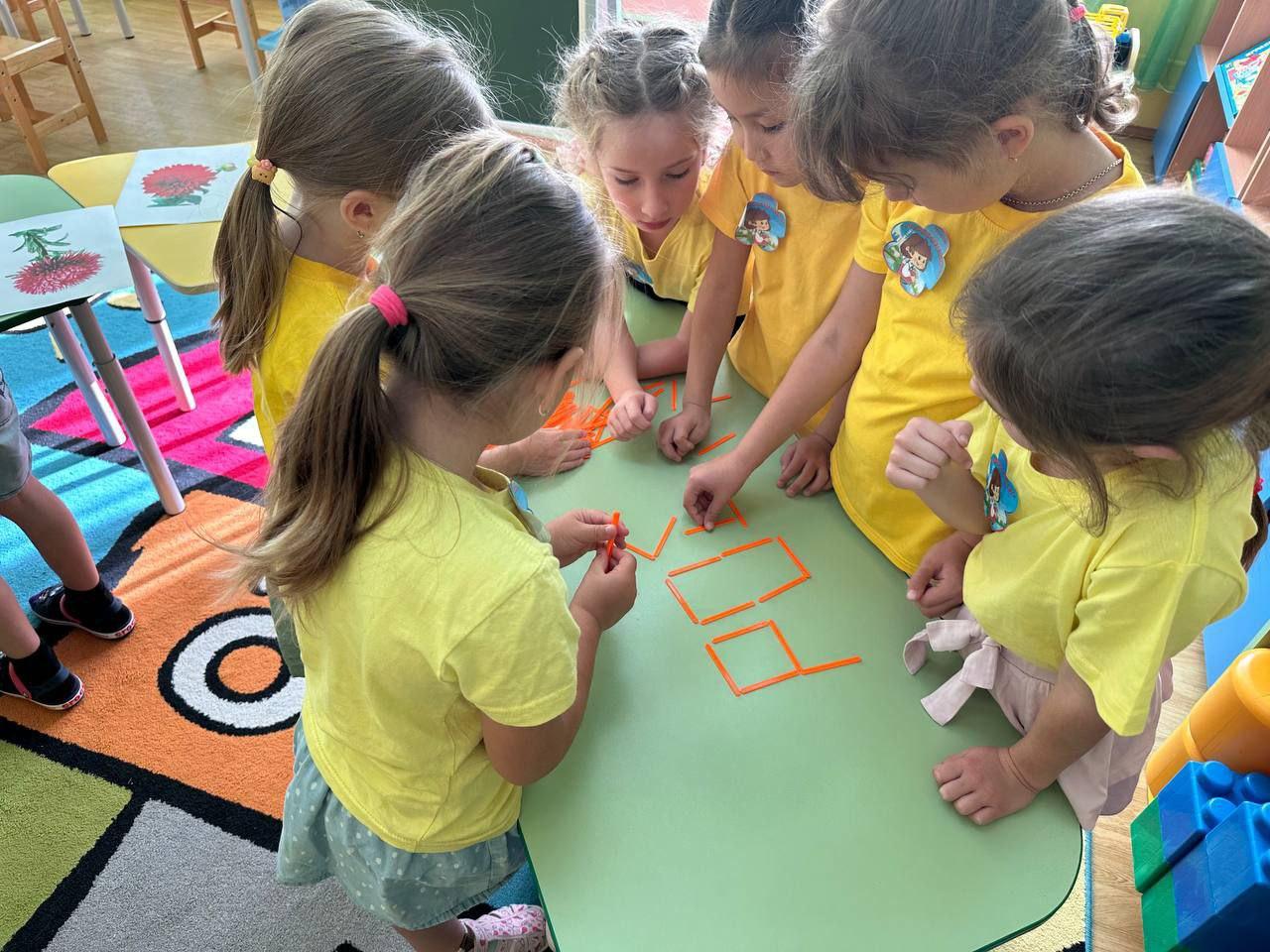 Интеллектуальная игра "Юные эрудиты"
Каникулярная неделя: находки вашего ДО 
(Творческая  Лаборатория)
07.10.2024 -13.10.2024
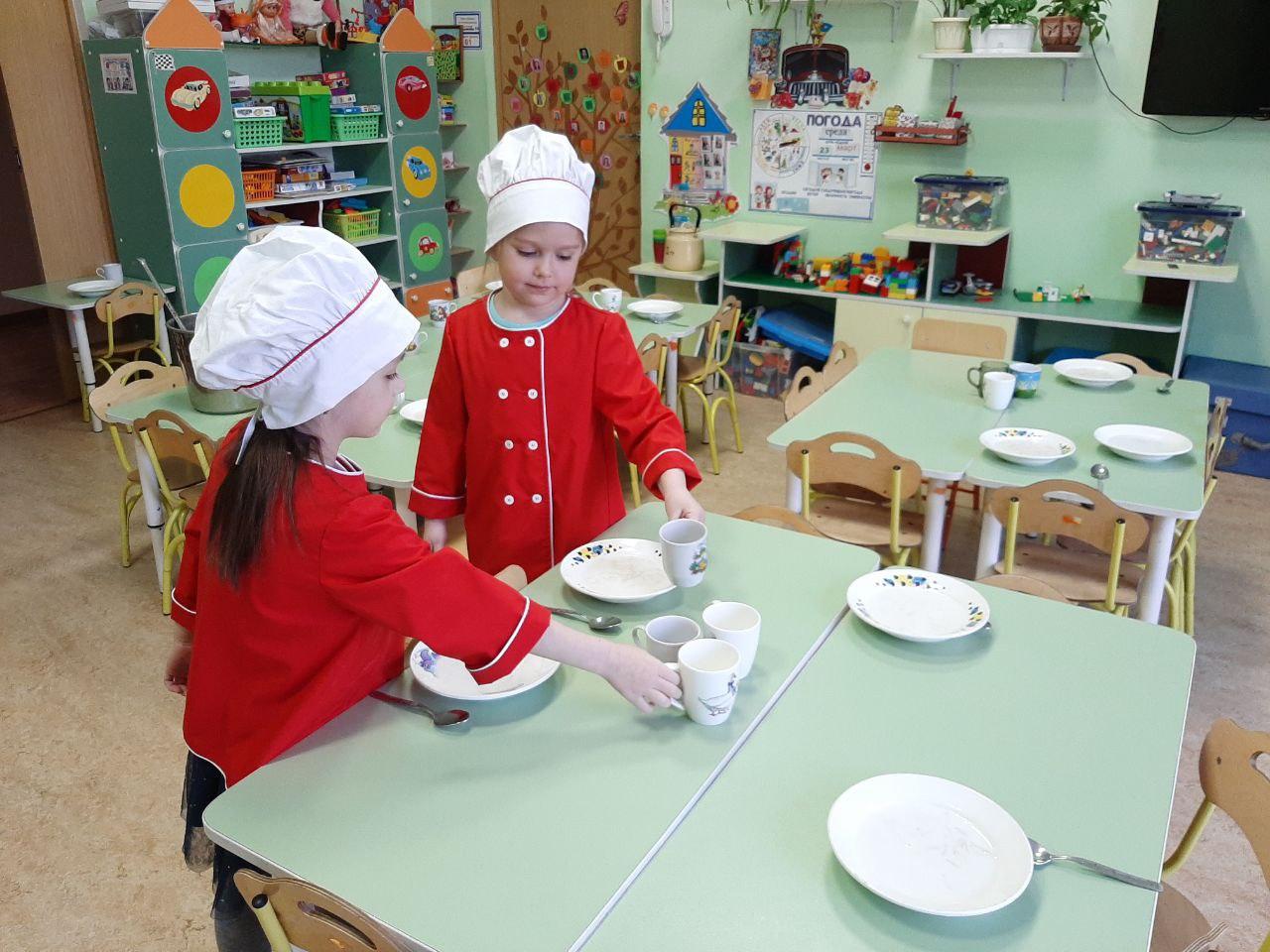 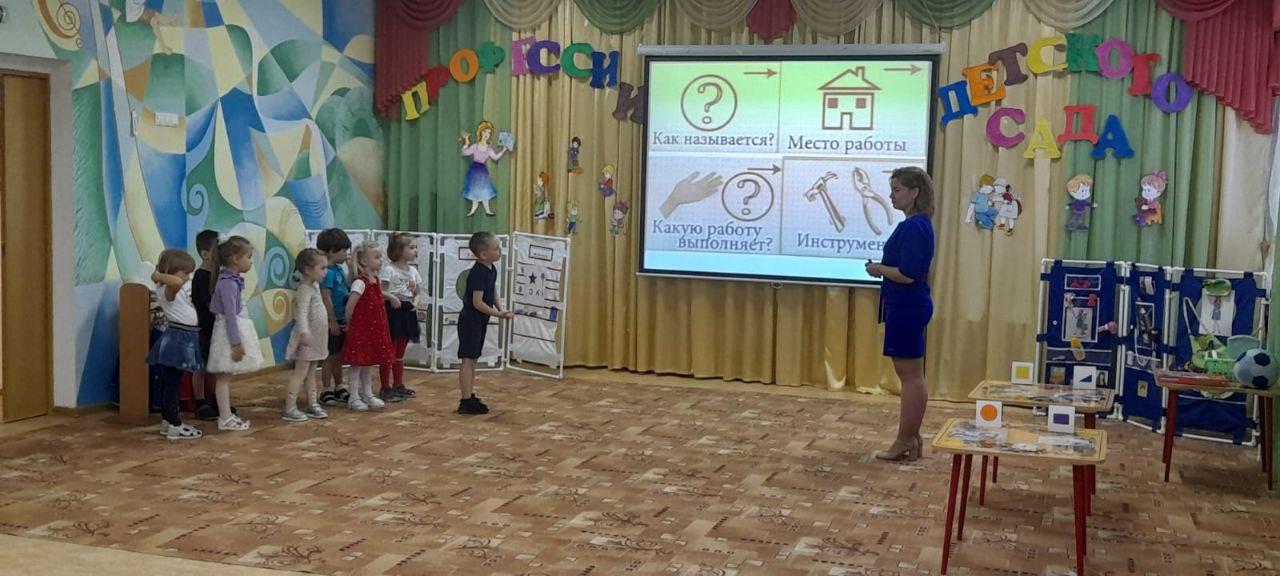 Все профессии нужны, все профессии важны